26 ноября.Классная работа.
Тема. Сочетательное свойство умножения.
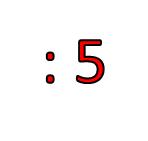 +46
: 6
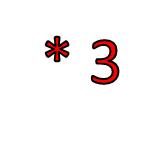 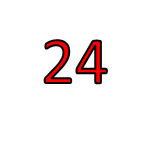 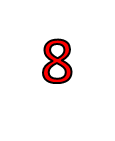 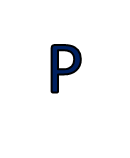 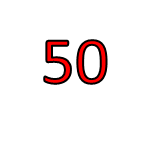 4
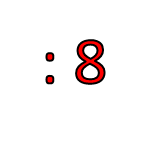 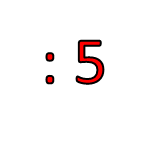 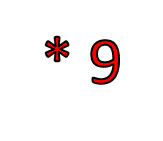 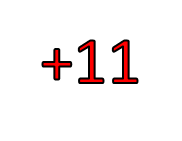 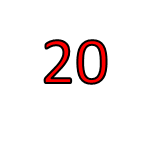 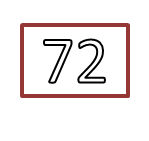 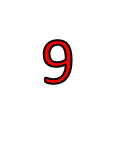 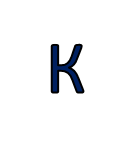 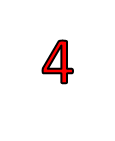 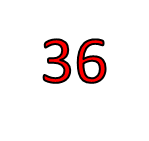 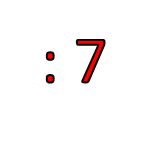 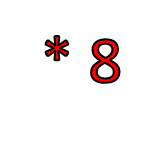 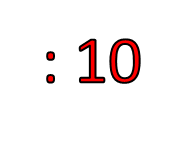 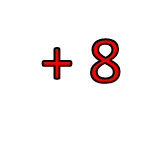 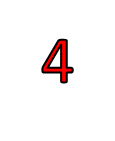 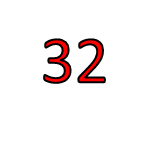 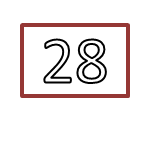 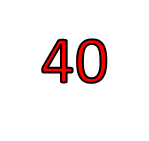 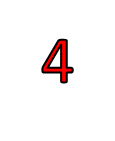 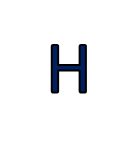 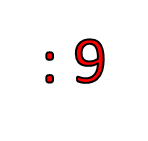 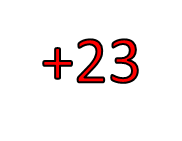 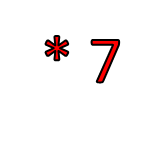 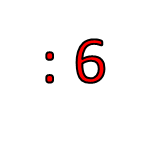 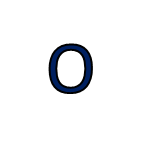 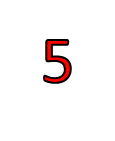 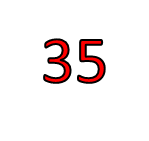 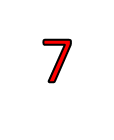 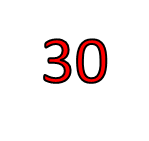 63
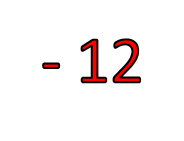 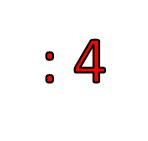 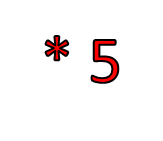 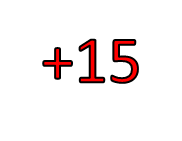 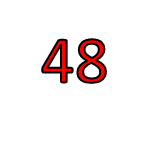 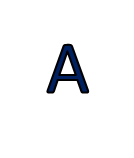 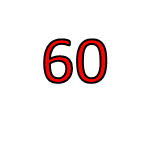 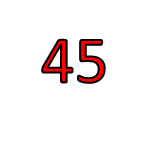 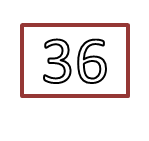 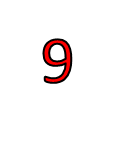 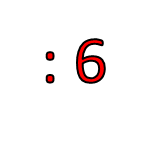 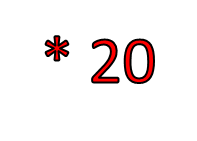 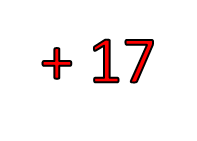 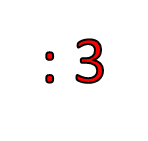 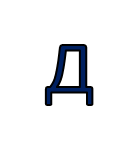 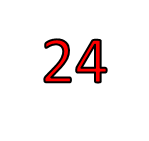 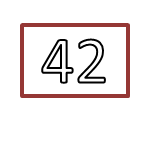 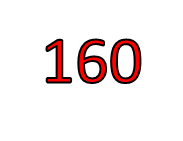 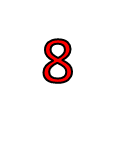 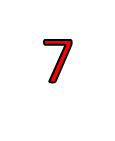 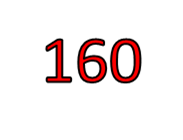 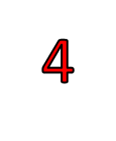 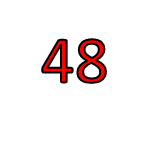 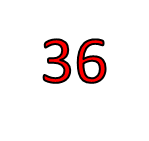 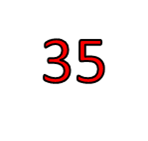 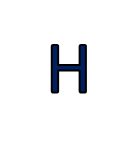 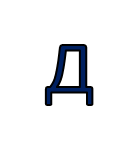 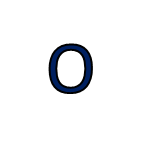 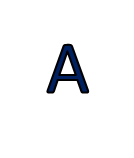 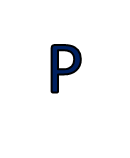 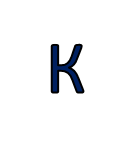 Сколько квадратов на чертеже?
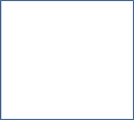 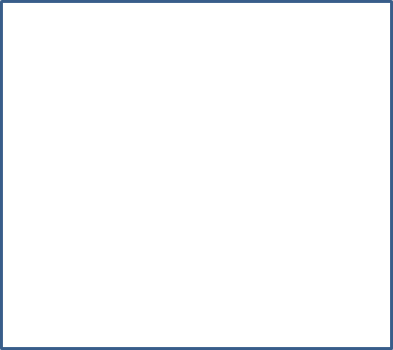 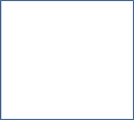 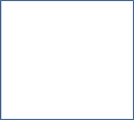 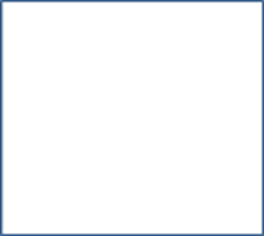 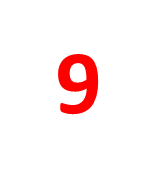 (35 - 7) – 2
(35 - 7) : 2
35 : 7 * 2
Ресурсы:
Кубики http://www.rewalls.com/download/12162/1600x1200